Создание безбарьерной среды в МАДОУ г.Нижневартовска ДС № 41 «Росинка» (ул. Интернациональная, 39а)
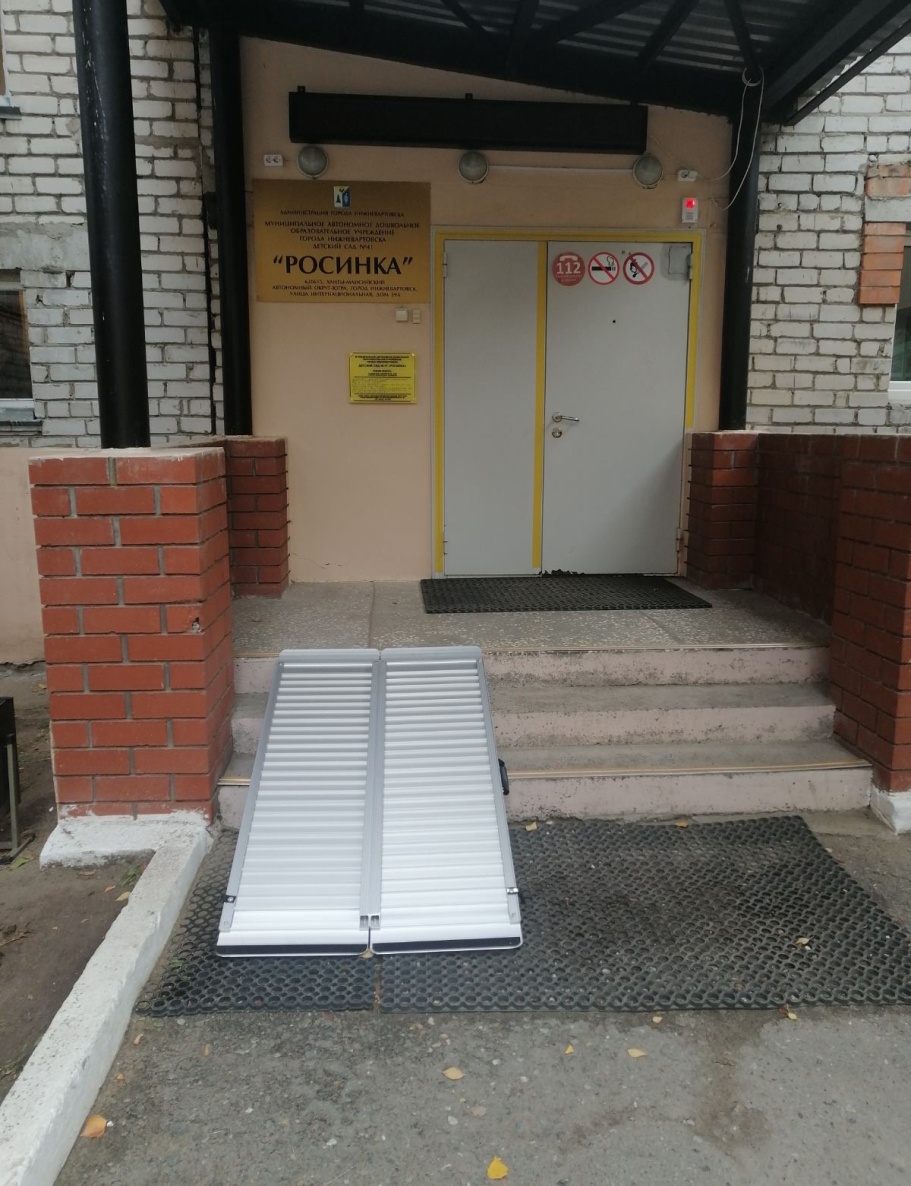 Наличие элементов доступности объекта для маломобильных групп населения:- визуальные
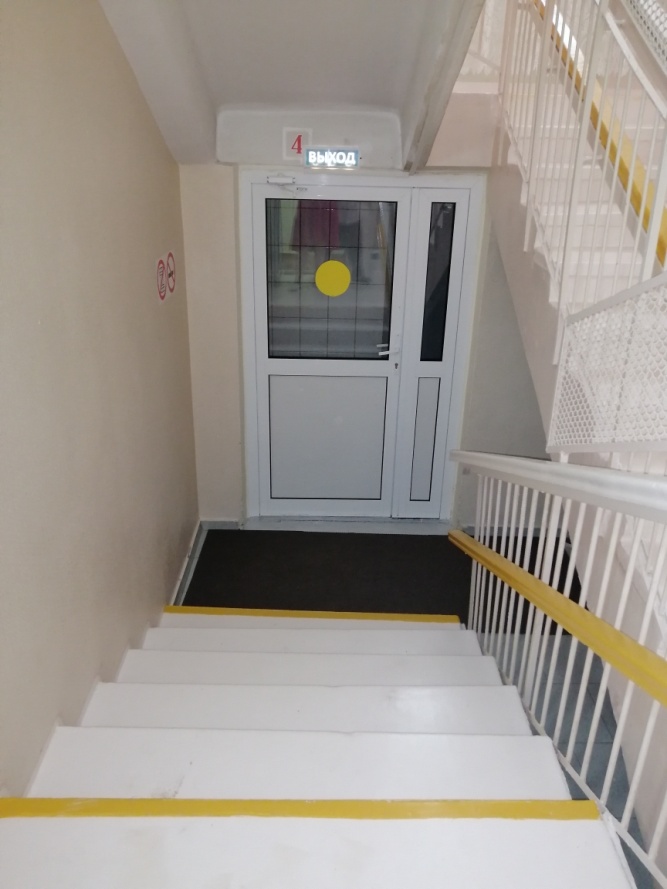 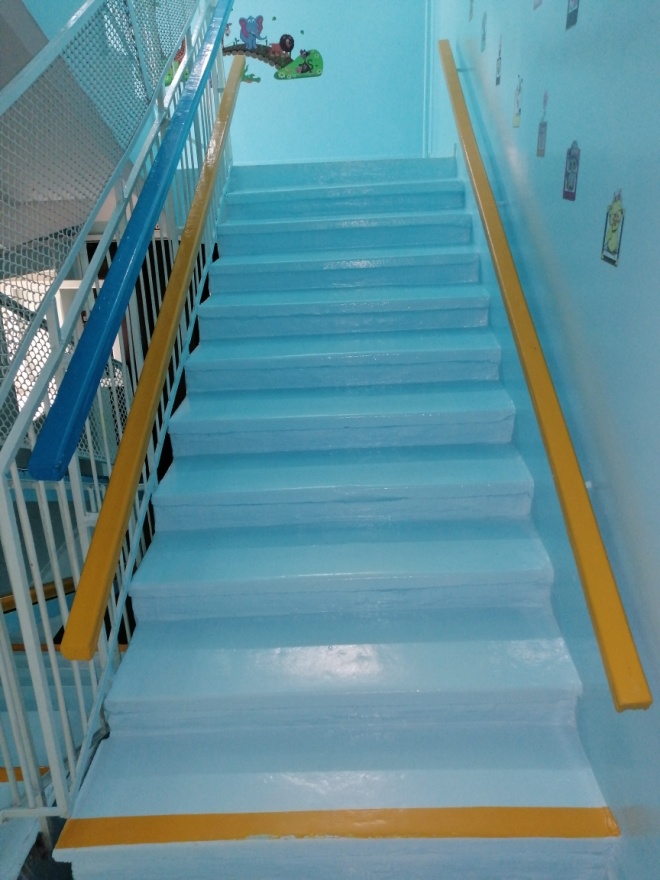 - тактильные
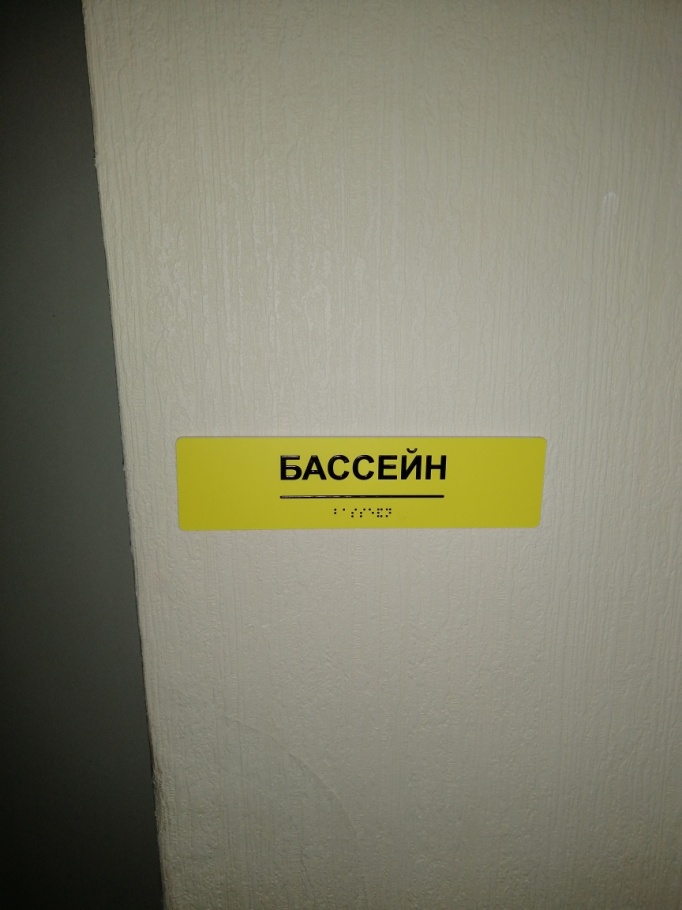 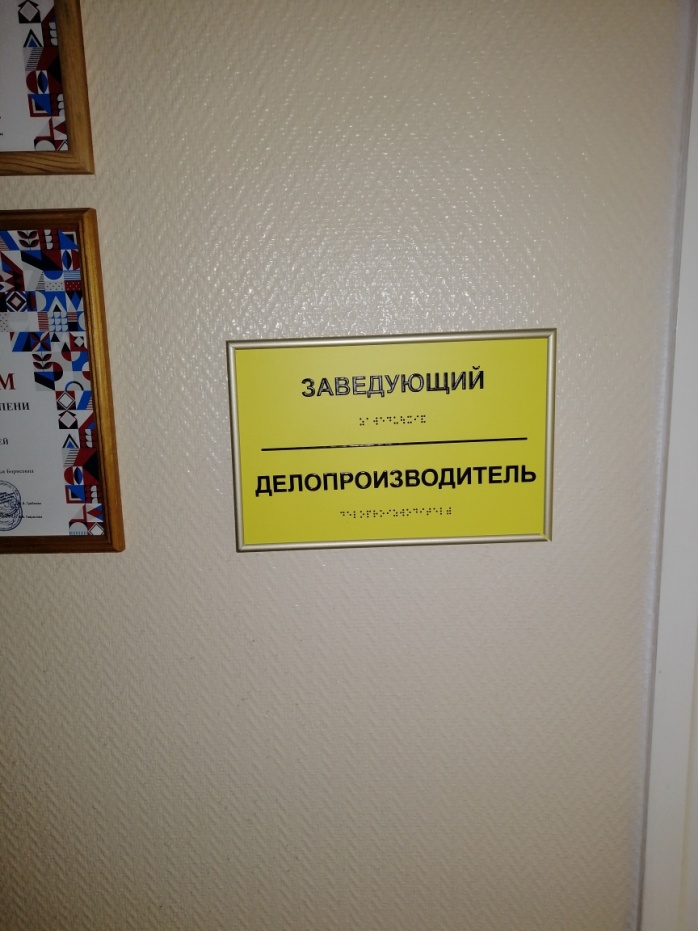 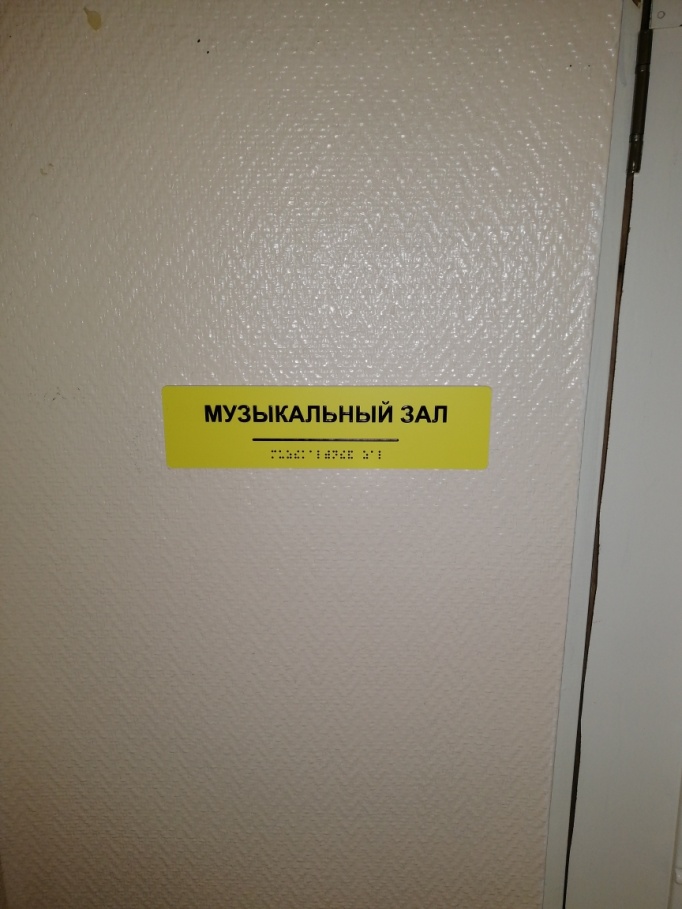 - звуковые